درس مدیریت استراتژیک پروژهبخش دوم: مبانی پروژه و مدیریت پروژه
1
www.ravanshadnia.com-بخش دوم: پروژه و مدیریت پروژه
فهرست
2
پروژه
مدیریت پروژه
مدیریت پروژه از دیدگاه مدیریت استراتژیک پروژه
عوامل دخیل در پروژه
رابطه پروژه و سازمان
طبقه بندی استانداردها و راهنماهای مدیریت پروژه
نهادهای مرتبط با مدیریت پروژه
گواهینامه های مدیریت پروژه
نتیجه گیری و تحلیل
www.ravanshadnia.com-بخش دوم: پروژه و مدیریت پروژه
پروژه
3
www.ravanshadnia.com-بخش دوم: پروژه و مدیریت پروژه
تعریف پروژه
4
فرهنگ آکسفورد پروژه را چنین تعریف می‌کند:
1. طرحی برای انجام کاری.
2. تکلیفی در دانشگاه یا مدرسه که برای آن باید پژوهش شود و مطلبی نگاشته شود.
واژه پروژه (Project) از واژه لاتين Projectum به معناي رشد و يا بلوغ هرچيز به سمت جلو گرفته شده است. استفاده اوليه از اين لغت در زبان انگليسي به معناي طرح و نقشه بوده است. از نظر شواشتر  پروژه فعاليتي مي باشد که داراي شروع، وسط و پايان مشخصي باشد.  واتسون و ويساکي  پروژه را سلسله اي از فعاليت هاي يکتا، پيچيده و مرتبط با هم مي داند که براي ارضاي هدفي خاص در مدت زمان مشخصي بايستي انجام شود. 
در زبان فارسی تعاریف دقیقی برای این واژه وجود ندارد ولی واژه‌های زیر را می‌توان در نظر آورد: پیرنگ ، پیش افکند یا برنامه
www.ravanshadnia.com-بخش دوم: پروژه و مدیریت پروژه
5
يك پروژه چيست؟
A project is “a temporary endeavor undertaken to accomplish a unique product or service of result” (PMBOK® Guide 2005, p. 20)
تلاشی موقتی است جهت خلق محصول، خدمت یا نتیجه یکتا
ويژگيهاي اصلي يک پروژه:
موقتي ست
زمان شروع مشخص
زمان پايان مشخص؛ 
زمان پايان:
به اهداف پروژه برسيم.
بدانيم که به اهداف پروژه نمي رسيم و ديگر نخواهيم پروژه را ادامه دهيم.
موقتي بودن به معناي کوتاه مدت بودن نيست.
موقتي بودن، صفت محصول و نتيجه پروژه نيست.
باعث مي شود که برخي از مسايل مرتبط با پروژه نيز،  موقتي شوند (مثلا  تيم پروژه).
www.ravanshadnia.com-بخش دوم: پروژه و مدیریت پروژه
6
يك پروژه چيست؟
A project is “a temporary endeavor undertaken to accomplish a unique product or service of result” (PMBOK® Guide 2005, p. 20)

محصول يا نتيجه يکتا
کالا
خدمات
دانش و اطلاعات (پروژه هاي تحقيقاتي)
www.ravanshadnia.com-بخش دوم: پروژه و مدیریت پروژه
7
يك پروژه چيست؟
افزايش شفافيت کار به مرور زمان (Progressive Elaboration)
چونکه هم موقتي است و هم يکتا (قبلا سابقه نداشته)
با Scope Creeping اشتباه نشود.
با Scope Definition ارتباط مستقيمي دارد.
به منابع (مختلفي) نياز دارد.
بايستي يک پشتيبان-حامی (Sponsor) و يا مشتري (Customer) اصلي داشته باشد.
عدم قطعيت (Uncertainty) دارد.
www.ravanshadnia.com-بخش دوم: پروژه و مدیریت پروژه
نمونه ای از پروژه های مختلف
8
(برگرفته از استاندارد PMBOK)

توسعه محصول یا خدمت
ایجاد تغییر موثر در ساختار، فرایند، پرسنل و روش کاری یک سازمان
تهیه یک برنامه نرم افزاری
انجام یک تحقیق علمی در حوزه های مختلف
ساخت یک ساختمان، کارخانه صنعتی، سازه های زیربنایی و...
ایجاد، توسعه و یا بهبود یک تجارت
www.ravanshadnia.com-بخش دوم: پروژه و مدیریت پروژه
9
تنوع پروژه ها
در تمامي سطوح سازماني (پروژه درسي دانشجويان / پروژه راه اندازي دوره / پروژه تدوين استراتژي توسعه صنعتي)
از يک نفر تا هزاران نفر ( پروژه ساخت يک خانه / پروژه توسعه پارس جنوبي )
از چند هفته تا چند سال (پروژه اسباب کشي منزل / پروژه سد سازي / پروژه توسعه محصول جديد دارويي (حدود 10 سال))
شامل يک يا چندين واحد سازماني (پروژه برنامه ريزي استراتژيک يک سازمان / پروژه ساختاردهي مجدد وزارت بهداشت)

يک مشاهده: همبستگي بالاي بين اين ويژگيها!؟
www.ravanshadnia.com-بخش دوم: پروژه و مدیریت پروژه
10
چرا پروژه ها به وجود می آیند؟
تقاضاي بازار (market demand)
ارائه اتومبيلهايي که از نظر سوخت، بهينه تر باشند در پاسخ به کمبود سوخت
نيازي در داخل سازمان (business need)
يک موسسه آموزشي براي افزايش سود دهي خود، پروژه بازمهندسي فرآيندهاي سازمان (BPR) خود را اجرا مي کند. 
تقاضاي مشتري (customer request)
برق منطقه اي بر اساس تقاضاي شرکتها، پروژه راه اندازي برق يک پارک صنعتي را تعريف و اجرا مي کند.
پيشرفت تکنولوژيکي (technological advance)
توسعه يک ضبط صوت جديد به خاطر ظهور فناوريهاي جديد حافظه اي
الزام قانوني (legal requirement)
کارخانه اي پروژه اي براي کنترل مواد زايد خطرناک خود اجرا مي کند.
نياز اجتماعي (social need)
يک موسسه خيريه پروژه اي را براي توسعه آب آشاميدني و فاضلاب و آموزش به شهروندان کم درآمد، انجام مي دهد.
www.ravanshadnia.com-بخش دوم: پروژه و مدیریت پروژه
11
مثالهايي از يك  پروژه
توسعه محصول جديد (New Product Development):
Organizations develop new software or enhance existing systems to perform many business functions 
ايجاد يك سيستم جديد:
Northwest Airlines developed a new reservation system called ResNet (see case study on companion Web site at www.course.com/mis/schwalbe)
ارتقاي سيستم‌هاي موجود:
Many organizations upgrade hardware, software, and networks via projects
www.ravanshadnia.com-بخش دوم: پروژه و مدیریت پروژه
12
گزارش Standish Group از بهبود وضعيت پروژه ها در سال 2001نسبت به سال 2000
کاهش سر ریز زمان از 222 به 163 درصد 
کاهش سر ریز هزینه از 185 به 145 درصد
بهبود کیفیت(Required features) از 61 به 67 درصد
افزایش درصد پروژه های موفق IT از  16 به 28
(عمدتا و احتمالا به خاطر مديريت استاندارد پروژه ها)
www.ravanshadnia.com-بخش دوم: پروژه و مدیریت پروژه
13
دلايل اين بهبود؟!!!
استفاده از ابزارهاي بهتر 
براي رديابي و كنترل پيشرفت پروژه
مهارتهاي بيشتر مدير پروژه
فرآيندهاي مديريتي بهتر، طي انجام پروژه


    *The Standish Group, "CHAOS 2001: A Recipe for Success" (2001)
www.ravanshadnia.com-بخش دوم: پروژه و مدیریت پروژه
نکات برجسته...
14
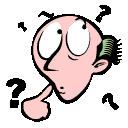 چه نکات برجسته ای در تعریف های ارائه شده برای پروژه وجود دارد؟
www.ravanshadnia.com-بخش دوم: پروژه و مدیریت پروژه
نکات برجسته...
15
1. تلاش موقتی

پروژه دارای نقطه ابتدا و انتهاست.
پروژه زمانی پایان خواهد یافت که: 
به اهداف خود دست یابد.
توانایی رسیدن به اهداف خود را نداشته باشد.
نیاز به قوت خود باقی نباشد.
www.ravanshadnia.com-بخش دوم: پروژه و مدیریت پروژه
نکات برجسته...
16
Project (پروژه)
Process (فرایند)
www.ravanshadnia.com-بخش دوم: پروژه و مدیریت پروژه
17
نکات برجسته...
2.یکتایی نتایج

هر پروژه دارای محصول، خدمت و نتایج یکتا خواهد بود.
به عبارت دیگر در صورت تعریف حتی دو پروژه یکسان نتایج بایستی متفاوت باشد از جنبه:
تیم اجرایی
شرایط محیطی
خصوصیات نتایج نهایی

ساخت ساختمان ...
www.ravanshadnia.com-بخش دوم: پروژه و مدیریت پروژه
عملکرد (کيفيت)
عملکرد (کيفيت) مطلوب
هدف
سقف بودجه
هزينه
برنامه زماني
زمان
محدوديت‏هاي پروژه
18
www.ravanshadnia.com-بخش دوم: پروژه و مدیریت پروژه
چرخه حیات پروژه
19
چرخه حیات پروژه عبارتست از یک سری از فازهایی که پروژه را از مرحله شروع تا مرحله اختتامیه در بر می گیرد.

پروژه ها با توجه به طبیعتشان می توانند دارای مراحل مختلف بوده و فعالیت ها و اقلام قابل تحویل متفاوتی را شامل شوند.

چرخه حیات پروژه یک چارچوبی جهت مدیریت پروژه بدون در نظر گرفتن فعالیت های تخصصی پروژه ارائه می کند.
www.ravanshadnia.com-بخش دوم: پروژه و مدیریت پروژه
فازهای چرخه حیات پروژه
20
فازهای مختلف چرخه حیات پروژه در واقع تقسیم بندی منطقی از فعالیت های موجود در پروژه جهت:
مدیریت
برنامه ریزی
و کنترل
 بهتر هستند.

تعداد فازهای یک پروژه بستگی مستقیم به ابعاد و پیچیدگی پروژه دارند.
www.ravanshadnia.com-بخش دوم: پروژه و مدیریت پروژه
فازهای چرخه حیات پروژه
21
فازهای مختلف موجود در چرخه حیات پروژه دارای ویژگی های زیر هستند:

دارای توالی رخداد هستند. در عین حال می توانند همپوشانی داشته باشند.
فازهای مختلف قابلیت شکسته شدن به ساختارهای وظیفه ای و اهداف جنبی را دارند.
در انتهای هر فاز اقلام قابل تحویل قابلیت تعریف دارند.
فازهای پروژه دارای محدودیت زمان و هزینه هستند.
www.ravanshadnia.com-بخش دوم: پروژه و مدیریت پروژه
فازهای چرخه حیات پروژه
22
طبقه بندی و نام گذاری فازهای مختلف پروژه کاملا به شرایط سازمان بستگی دارد.

به عنوان مثال مرحله مطالعات امکان سنجی می تواند در هر سازمانی به یکی از فازهای زیر طبقه بندی شود:
کارهای آماده سازی پروژه
فاز مطالعاتی
پروژه ای جداگانه
www.ravanshadnia.com-بخش دوم: پروژه و مدیریت پروژه
فازهای چرخه حیات پروژه
23
www.ravanshadnia.com-بخش دوم: پروژه و مدیریت پروژه
چرخه حیات پروژه
24
Project  Life Cycle
Concept
Planning
Execution/Control
Closing
Definition | Analysis     |Design|Build|Test|Accept|   Implement|    Operation
20%
60%
5%
15%
Percentages and graph refer to the amount of effort (people) 
In IT projects = 90-95% of cost!
www.ravanshadnia.com-بخش دوم: پروژه و مدیریت پروژه
[Speaker Notes: This is the first introduction to how we approach the management of projects. This is from the PMBOK: 
Every project can be divided into 4 major phases: 
Concept where we document the original idea and get funding for the next phase.
Planning where we detail the plan and get approval for the remainder. Execution (we do the work)/Control(we make sure everything follows the plan, react to problems, report progress)
 Closing where we document what went right and wrong, and close up.
Note the line graph (and percentages) of effort expended. This is exactly the shape of the cost flow in an IT project, where 85-95% of the costs are people costs.]
خصوصیات چرخه حیات پروژه
25
www.ravanshadnia.com-بخش دوم: پروژه و مدیریت پروژه
چرخه حيات پروژه
26
ميزان کوشش (منابع)
هزينه
پيشرفت
شروع آهسته
رشد
اوج
آغاز زوال – نزديک به اختتام
اختتام و پايان کار
زمـــان
www.ravanshadnia.com-بخش دوم: پروژه و مدیریت پروژه
27
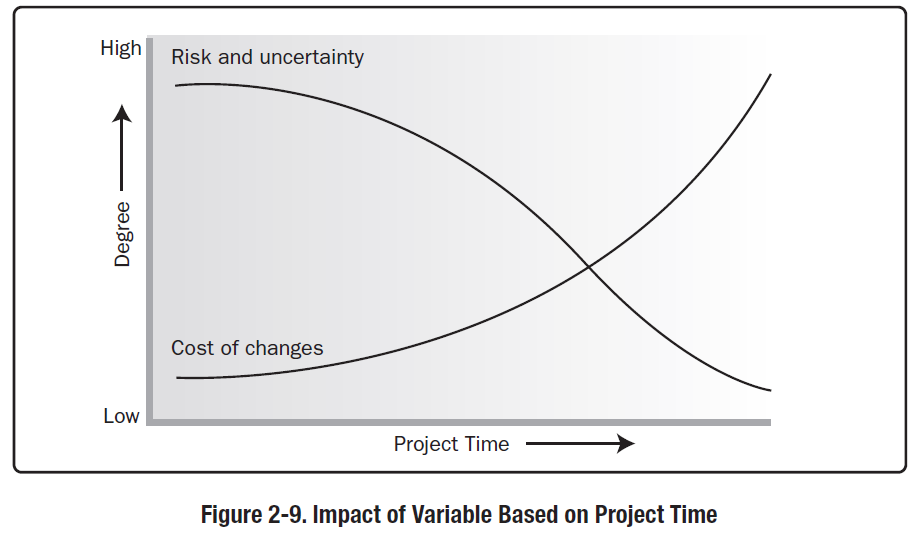 www.ravanshadnia.com-بخش دوم: پروژه و مدیریت پروژه
28
معیارهای موفقیت
اهداف مرسوم!
اتمام مطابق نیازمندیها (محدوده)
ارضای معیارها مورد قبول (کیفیت)
اتمام مطابق بودجه (هزینه)
اتمام مطابق زمانبندی (زمان)
www.ravanshadnia.com-بخش دوم: پروژه و مدیریت پروژه
29
معیارهای موفقیت مدیریت پروژه
اگرچه در بسیاری از پروژه ها تامین چهار معیار فوق بسیار اثرگذار بوده اما ضامن موفقیت پروژه نخواهد بود.

پارامترهای دیگری نیز مانند
مدیریت یکپارچگی
مدیریت منابع انسانی
مدیریت ارتباطات 
....
در مدیریت موفق بی تاثیر نیستند.
www.ravanshadnia.com-بخش دوم: پروژه و مدیریت پروژه
مدیریت پروژه و سازمان های پروژه محور
30
www.ravanshadnia.com-بخش دوم: پروژه و مدیریت پروژه
مدیریت پروژه
31
مدیریت پروژه عبارتست از به کارگیری 
دانش
مهارت
ابزارها
و تکنیک های مختلف
در ارتباط با فعالیت های مختلف پروژه جهت تامین اهداف اصلی پروژه (PMBOK)
www.ravanshadnia.com-بخش دوم: پروژه و مدیریت پروژه
32
چرخه تعاملی ”مديريت پروژه“
ارزیابی
(Evaluate)
یادگیری
(Learn)
سازماندهی
(Organize)
کنترل
(Control)
برنامه ریزی
(Plan)
پیگیری و ارزیابی
(Monitor)
Project Management, Department of Civil and Environmental Engineering Massachusetts Institute of Technology, 2005
www.ravanshadnia.com-بخش دوم: پروژه و مدیریت پروژه
[Speaker Notes: ارزیابی: محیط خارج سازمان- محیط داخل سازمان – نیازهای ذینفعان – امکان پذیری انجام پروژه – ریسکهای موجود – تاثیرات مالی و غیر مالی ناشی از انجام پروژه
سازماندهی: اجزای کار، پرسنل پروژه
برنامه ریزی: برنامه ریزی زمان، هزینه، کیفیت، گستره و ...

یادگیری: در مرحله بستن پروژه، Lessons learned- مدیریت دانش در مدیریت پروژه

چرا حلقه است؟
چند بار این حلقه بچرخد؟
بدون هر کدام از این مراحل، این زنجیره پاره می شود!
در ایران کجای این زنجیر می لنگد؟]
33
www.ravanshadnia.com-بخش دوم: پروژه و مدیریت پروژه
34
www.ravanshadnia.com-بخش دوم: پروژه و مدیریت پروژه
35
www.ravanshadnia.com-بخش دوم: پروژه و مدیریت پروژه
مدیریت پروژه از دیدگاه مدیریت استراتژیک پروژه
36
www.ravanshadnia.com-بخش دوم: پروژه و مدیریت پروژه
نیاز دنیای امروز تغییر-ضرورت تغییر تعریف پروژه
37
www.ravanshadnia.com-بخش دوم: پروژه و مدیریت پروژه
تعریف پروژه با دیدگاه مدیریت پروژه محور (رودنی ترنر)
38
پروژه سازمان موقتی است که منابعی به آن تخصیص داده می شود برای دستیابی به تحولی سودمند
این تعریف برخلاف تعاریف سنتی توصیفی است تا تجویزی و محدوده آن انعطاف پذیر است
www.ravanshadnia.com-بخش دوم: پروژه و مدیریت پروژه
انواع پروژه از دیدگاه میزان منحصر به فرد بودن
39
دونده ها runners
تکرار شونده ها repeaters
غریبه ها strangers
بیگانه ها aliens
www.ravanshadnia.com-بخش دوم: پروژه و مدیریت پروژه
سلسله مراتب نیازهای مشتری
40
محصول ارزان
حق انتخاب
کیفیت
تنوع
نوآوری (مدیریت عمومی نوین=مدیریت بر مبنای پروژه)
www.ravanshadnia.com-بخش دوم: پروژه و مدیریت پروژه
مولفه های کلیدی مدیریت پروژه
41
کارکردهای مدیریت پروژه
فرایندهای مدیریت پروژه
سطوح مدیریت پروژه
www.ravanshadnia.com-بخش دوم: پروژه و مدیریت پروژه
کارکردهای مدیریت پروژه برای ایجاد تحولی سودمند
42
محدوده
کیفیت
هزینه
زمان
سازمان موقت
www.ravanshadnia.com-بخش دوم: پروژه و مدیریت پروژه
فرایندهای مدیریت پروژه
43
آغازین
برنامه ریزی
سازماندهی
اجرایی
کنترلی
اختتام
www.ravanshadnia.com-بخش دوم: پروژه و مدیریت پروژه
سطوح مدیریت پروژه
44
سطح یکپارچگی (ارتقای عملکرد)
سطح استراتژیک یا اداری (رویدادهای کلیدی)
سطح تاکتیکی یا عملیاتی
www.ravanshadnia.com-بخش دوم: پروژه و مدیریت پروژه
عوامل دخیل در پروژه
45
www.ravanshadnia.com-بخش دوم: پروژه و مدیریت پروژه
مدیر پروژه
46
مدیر پروژه فردی است که از سوی سازمان جهت هدایت و راهبری تیمی که وظیفه تامین اهداف پروژه را دارد منصوب می شود.
به بیان ساده تر مدیر پروژه پل رابط بین تیم پروژه و استراتژی سازمان است.
اهداف استراتژیک سازمان
مدیر پروژه
تیم اجرایی پروژه
www.ravanshadnia.com-بخش دوم: پروژه و مدیریت پروژه
47
مدیر پروژه
با توجه به نقش استراتژیک مدیر پروژه، بایستی دارای شایستگی در سه حوزه زیر باشد:
www.ravanshadnia.com-بخش دوم: پروژه و مدیریت پروژه
48
مسئولیت های مدیر پروژه
اطمینان از اینکه پروژه در مسیر سیاست های سازمان حرکت می کند.
حضور در مسائل مرتبط با مدیریت نیروی انسانی مانند استخدام، پاداش، آموزش، کنترل عملکرد و ...
اطمینان از حرکت پروژه در مسیر صحیح زمانبندی
اطمینان از حرکت پروژه در مسیر صحیح بودجه پیش بینی شده
طراحی پلان ارتباطی در پروژه
شناسایی دقیق فعالیت های بحرانی
www.ravanshadnia.com-بخش دوم: پروژه و مدیریت پروژه
49
مسئولیت های مدیر پروژه-ادامه
اطلاع رسانی دقیق از نیازهای کارفرما و ذینفعان پروژه به اعضای تیم پروژه
ایجاد توازن بین نیازهای مختلف ذینفعان
اطمینان از اجرای پروژه مطابق کیفیت مورد نظر
شناسایی ریسک های پروژه و تدوین برنامه برای مدیریت آنها
مدیریت ادعاها در پروژه
www.ravanshadnia.com-بخش دوم: پروژه و مدیریت پروژه
50
مدیر پروژه
پاره ای از مشخصات شخصیتی مدیر پروژه
www.ravanshadnia.com-بخش دوم: پروژه و مدیریت پروژه
تیم پروژه
51
تیم پروژه عبارتست از مجموع مدیر پروژه و سایر اعضا که هریک دارای کار تعریف شده هستند و همه بایستی با یکدیگر فعالیت نموده تا اهداف مورد نظر پروژه تامین شود.

خصوصیات تیم پروژه در هر شرایطی می تواند بسیار متغیر باشد اما چیزی که در تمام تیم های مدیریت پروژه ثابت می ماند نقش مدیر پروژه به عنوان رهبر تیم پروژه می باشد.
www.ravanshadnia.com-بخش دوم: پروژه و مدیریت پروژه
تیم پروژه
52
www.ravanshadnia.com-بخش دوم: پروژه و مدیریت پروژه
ذینفعان پروژه
53
ذینفعان پروژه عبارتند از فرد، گروه یا سازمانی که براثر فعالیت ها، تصمیمات و یا نتیجه پروژه دچار تاثیر شده و یا بر موارد ذکر شده تاثیرگذار باشد.

اصولا تعدد حضور ذینفعان مختلف در پروژه ها باعث می شود که تعارض در ارضای اهداف آنها پیش آید.

حاکمیت موجود در پروژه می تواند تا حدود بسیار زیادی سازوکار پروژه را به نحوی تامین کند که فعالیت های مختلف پروژه در جهت ارضای اهداف ذینفعان مختلف پیش رود.
www.ravanshadnia.com-بخش دوم: پروژه و مدیریت پروژه
ذینفعان پروژه
54
یکی از موارد مورد نیاز جهت موفقیت پروژه شناسایی ذینفعان پروژه می باشد.

شناسایی ذینفعان پروژه عبارتست از:
فهم میزان اثرگذاری آنها بر پروژه یا اثرپذیری آنها از پروژه
ایجاد توازن در نیازهای آنها
ایجاد توازن در توقعات آنها
www.ravanshadnia.com-بخش دوم: پروژه و مدیریت پروژه
نمونه هایی از ذینفعان پروژه
55
اسپانسرها: افراد یا گروه هایی که وظیفه تامین مالی و منابع مورد نیاز انجام پروژه را به عهده دارند.
مشتری یا استفاده کنندگان: افراد یا گروه هایی هستند که از محصولات نهایی پروژه استفاده خواهند کرد.
فروشندگان: عبارتند از تامین کنندگان، پیمانکاران و ... که وظیفه تامین مایحتاج اساسی پروژه را به عهده دارند.
شرکای تجاری: افراد یا سازمان هایی که در ارتباط با محصولات نهایی پروژه هستند مانند نصاب ها، آموزش دهندگان و...
اعضای سازمان: گروه های داخلی هستند که تصمیمات پروژه تاثیرات مستقیمی بر آنها خواهد داشت.
مدیران سازمان: این دسته از مدیران وظیفه مدیریت کردن منابع سازمان را در جهت پیشبرد پروژه به عهده دارند.
www.ravanshadnia.com-بخش دوم: پروژه و مدیریت پروژه
رابطه پروژه و سازمان
56
www.ravanshadnia.com-بخش دوم: پروژه و مدیریت پروژه
پروژه و سازمان
57
اصولا پروژه ها در بستر یک سازمان مادر اجرا می شوند.

به دلیل بعد حاکمیتی سازمان ها اصولا مدیریت پروژه ها بایستی مطابق و همسو با اهداف و استراتژی سازمان ها انجام گیرد.

شناخت سیستم های حاکم بر سازمان ها تا حد بسیار زیادی می تواند در شناخت و درک استراتژی مدیریت پروژه ها راهگشا باشد.
www.ravanshadnia.com-بخش دوم: پروژه و مدیریت پروژه
58
www.ravanshadnia.com-بخش دوم: پروژه و مدیریت پروژه
ویژگیهای سازمان
59
به طور کلی سه مشخصه 

فرهنگ سازمان
سبک سازمان و 
ساختار سازمانی سازمان
 از مهمترین ویژگی های سازمان بوده که بر مدیریت پروژه تاثیرگذار است.
www.ravanshadnia.com-بخش دوم: پروژه و مدیریت پروژه
فرهنگ و سبک سازمان
60
سازمان عبارتست از تنظیم و هماهنگ سازی دارایی ها مانند پرسنل یا دپارتمان ها جهت رسیدن به اهداف مد نظر صاحبان سازمان
به مجموع فرهنگ و سبک سازمان نرم های فرهنگی سازمان گفته می شود.
نرم های فرهنگی سازمان عبارتند از فعالیت هایی که جهت شروع و برنامه ریزی پروژه بایستی انجام شده و همچنین وسیله ای جهت تایید کارهای انجام شده و شناسایی افرادی که بر تصمیمات تاثیرگذارند. 
نرم های سازمانی توسط افراد با تجربه سازمان در سازمان پیاده سازی می شود.
هر سازمانی با توجه به افراد مختلفی که در اختیار دارد دارای نرم های سازمانی متفاوتی هستند.
فرهنگ سازمانی در طول سالها شکل می گیرد و حتی امکان تغییر نیز وجود دارد.
www.ravanshadnia.com-بخش دوم: پروژه و مدیریت پروژه
عوامل شکل دهنده فرهنگ و سبک سازمان
61
پاره ای از رفتارهایی که فرهنگ و سبک سازمانی را شکل می دهند عبارتند از:

چشم انداز، ماموریت، ارزش ها، اعتقادات و توقعات
قوانین، سیاست ها و روش ها
سیستم ایجاد انگیزه و پاداش
تحمل ریسک
رهبری و ساختار سلسله مراتبی سازمان
آیین نامه های کاری، اخلاق کاری و ساعات کاری
فعالیت های محیطی
www.ravanshadnia.com-بخش دوم: پروژه و مدیریت پروژه
ساختار سازمان
62
ساختار سازمانی عبارتست از فاکتورهای محیطی تجاری که باعث می شوند نحوه دسترسی به منابع و تاثیرات آن در چگونگی هدایت پروژه ها را باعث می شود.

ساختار سازمانی به دو دسته شامل زیر تقسیم می شوند:
وظیفه ای
انواع ماتریسی
پروژه ای
ترکیبی
www.ravanshadnia.com-بخش دوم: پروژه و مدیریت پروژه
طیف ساختارهای سازمانی
63
وظیفه ای
ماتریسی هماهنگ شده
ماتریسی متوازن
ماتریسی ماموریتی
پروژه ای
www.ravanshadnia.com-بخش دوم: پروژه و مدیریت پروژه
64
ساختار وظیفه ای
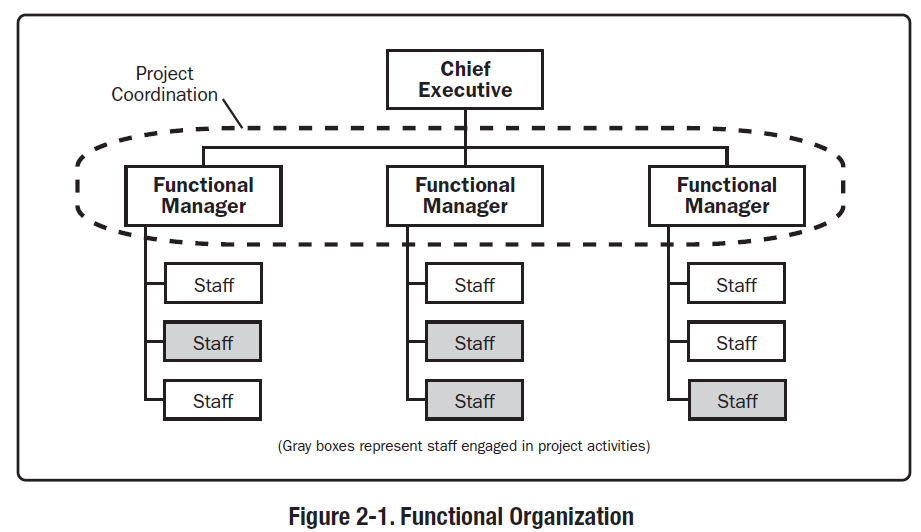 www.ravanshadnia.com-بخش دوم: پروژه و مدیریت پروژه
65
ساختار ماتریسی ضعیف
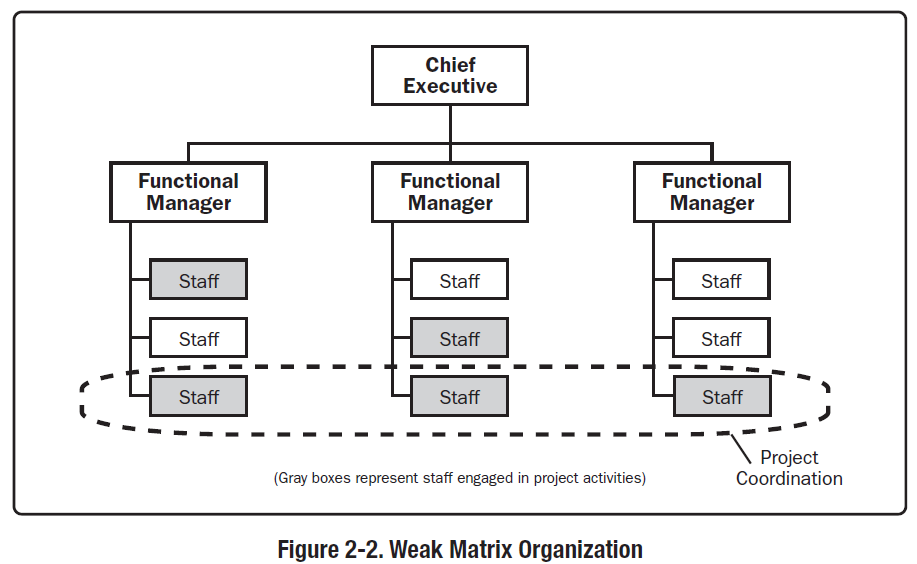 www.ravanshadnia.com-بخش دوم: پروژه و مدیریت پروژه
66
ساختار ماتریسی متوازن
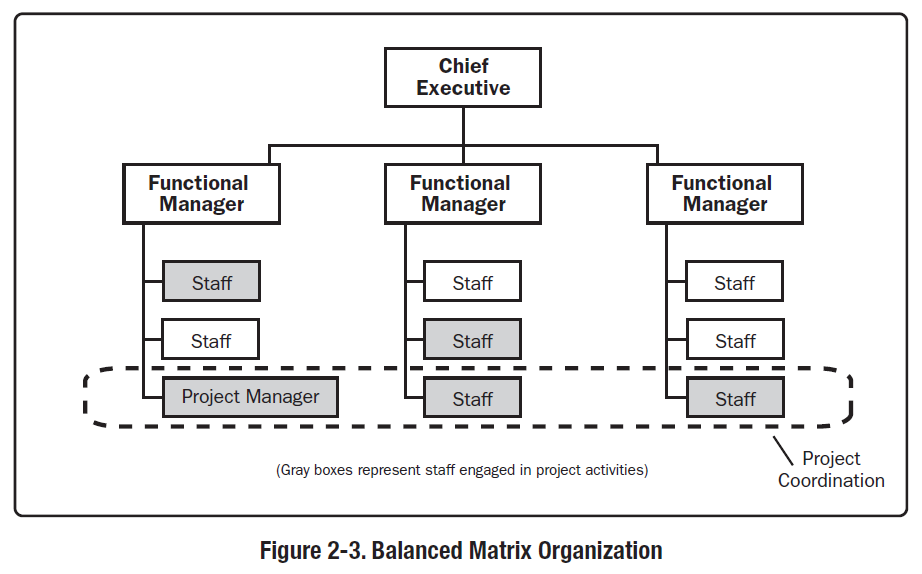 www.ravanshadnia.com-بخش دوم: پروژه و مدیریت پروژه
67
ساختار ماتریسی قوی
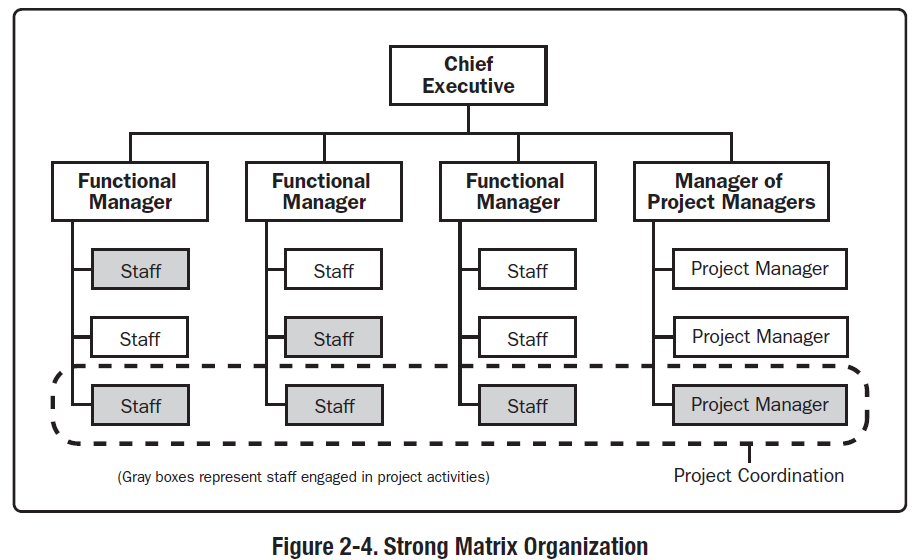 www.ravanshadnia.com-بخش دوم: پروژه و مدیریت پروژه
68
ساختار پروژه ای
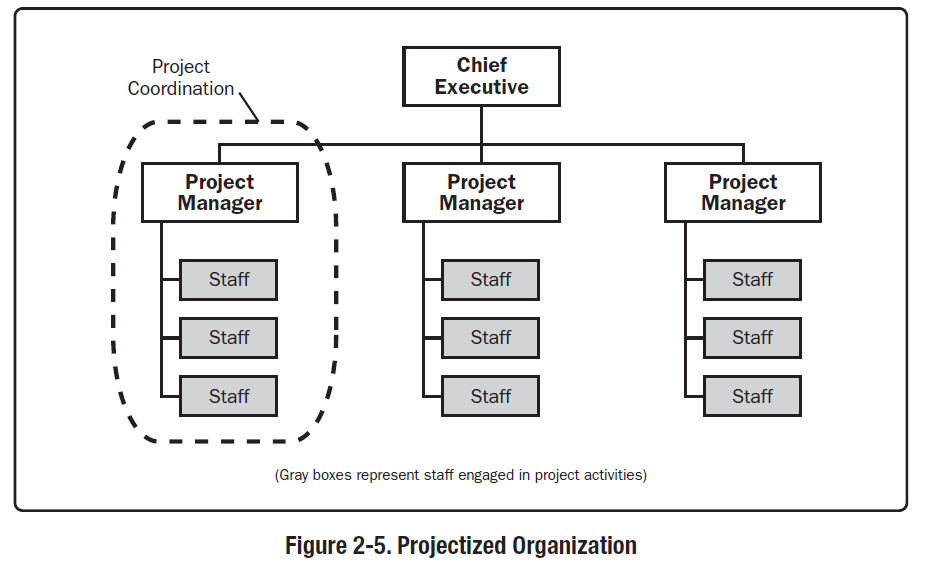 www.ravanshadnia.com-بخش دوم: پروژه و مدیریت پروژه
69
ساختار ترکیبی
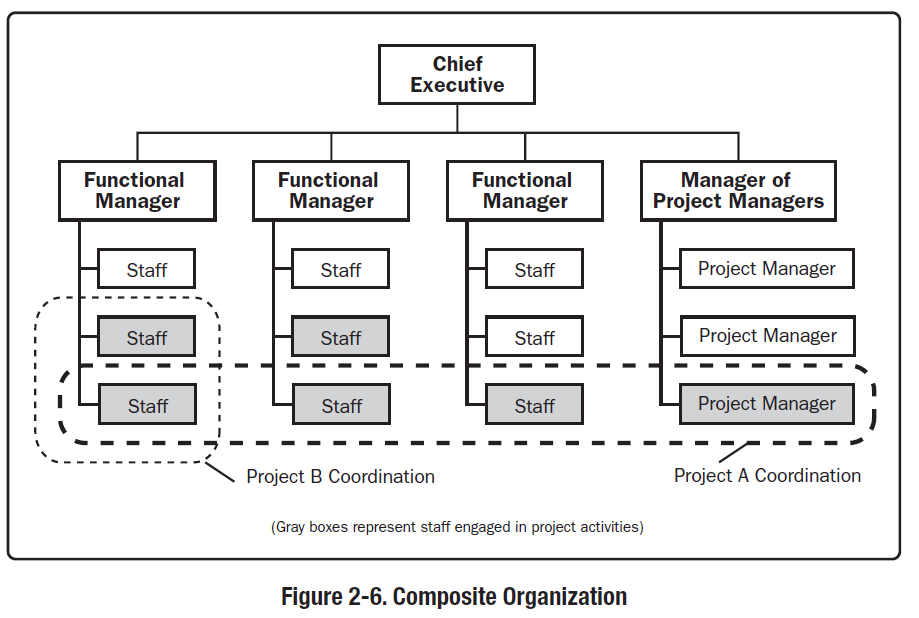 www.ravanshadnia.com-بخش دوم: پروژه و مدیریت پروژه
چهار سبک رهبری
70
آزادی مطلق
دموکراتیک
استبدادی
بوروکراتیک


بسته به مرحله چرخه حیات و سبک تیم پروژه، از سبک های فوق در زمانهای مختلف استفاده می شود. مثلا: آزادی مطلق در امکانسنجی، دموکراتیک در طراحی، استبدادی در اجرا، بوروکراتیک در اختتام (منبع: مدیریت پروژه محور، ترنر)
www.ravanshadnia.com-بخش دوم: پروژه و مدیریت پروژه
سطوح سازمانی پروژه ها
71
سطح استراتژیک: توافق روی رابطه پروژه و سازمان مادر
سطح تاکتیکی: توافق روی چگونگی همکاری تیم پروژه
www.ravanshadnia.com-بخش دوم: پروژه و مدیریت پروژه
نهادهای مرتبط با مدیریت پروژه
72
www.ravanshadnia.com-بخش دوم: پروژه و مدیریت پروژه
موسسه PMI
73
مؤسسه مدیریت پروژه آمریکا یک سازمان غیرانتفاعی آمریکایی است که در زمینه برگزاری کنفرانسها، صدور مدارک، انتشار مطلب، مقاله و استانداردهای رشته مدیریت پروژه فعالیت می‌کند
از دهه شصت میلادی مدیریت پروژه در صنایع هوافضا، عمران و دفاع به کار گرفته شد. مؤسسه مدیریت پروژه در اواخر همین دهه با شرکت افرادی از همین رشته‌ها و در ماه اکتبر سال ۱۹۶۹ میلادی در مؤسسه فناوری جورجیا تشکیل شد. تلاشهای این مؤسسه در دهه هشتاد میلادی جهت استانداردسازی روش‌ها و فرایندهای مدیریت پروژه به تولد پم‌باک انجامید.
در سال ۱۹۸۷ اولین نسخه از استاندارد پم‌باک را ارائه کرد. این استاندارد در سال ۱۹۹۶ به صورت رسمی چاپ و منتشر شد و در سال ۱۹۹۹ مورد تأیید سازمان ملی استاندارد آمریکا ANSI قرار گرفت.
www.ravanshadnia.com-بخش دوم: پروژه و مدیریت پروژه
سایر موسسات و نهادهای مرتبط با مدیریت پروژه
74
انجمن بین المللی مدیریت پروژه (IPMA
مركز مطالعات مديريت پروژه انگلستان (UMIST
British Standard
انجمن پيشرفت مهندسي ژاپن (ENAA
Management Forum Japanese Project 
انجمن مدیریت پروژه ایران
www.ravanshadnia.com-بخش دوم: پروژه و مدیریت پروژه
گواهینامه های مدیریت پروژه
75
www.ravanshadnia.com-بخش دوم: پروژه و مدیریت پروژه
مدارک حرفه‌ای مؤسسه مدیریت پروژه
76
Project Management Professional - PMP
Program Management Professional - PgMP
Portfolio Management Professional - PfMP
Certified Associate in Project Management - CAPM
PMI Professional in Business Analysis - PMI-PBA
PMI Agile Certified Practitioner - PMI-ACP
PMI Risk Management Professional - PMI-RMP
PMI Scheduling Professional - PMI-SP
www.ravanshadnia.com-بخش دوم: پروژه و مدیریت پروژه
سطوح گواهینامه IPMA
77
سطح A: راهبر پروژه­ها- بدین معنی که فرد قادر است تا با توجه به منابع، متدولوژی­ها و ابزارهایی که در اختیار دارد به راهبری یک طرح یا سبدی از پروژه­ها بپردازد.
سطحB: مدیر ارشد پروژه- بدین معنی که فرد قادر است یک پروژه پیچیده را مدیریت نماید.
سطح C: مدیر پروژه- بدین معنی که فرد قادر است، یک پروژه با پیچیدگی کم را مدیریت کند. یعنی علاوه بر به کارگیری دانش مدیریت پروژه از تجربه مناسب با این سطح نیز برخوردار می­باشد.
سطح D: دستیار مدیر پروژه- بدین معنی که فرد از دانش مدیریت پروژه برخوردار است و توانایی به کارگیری آن را دارد.
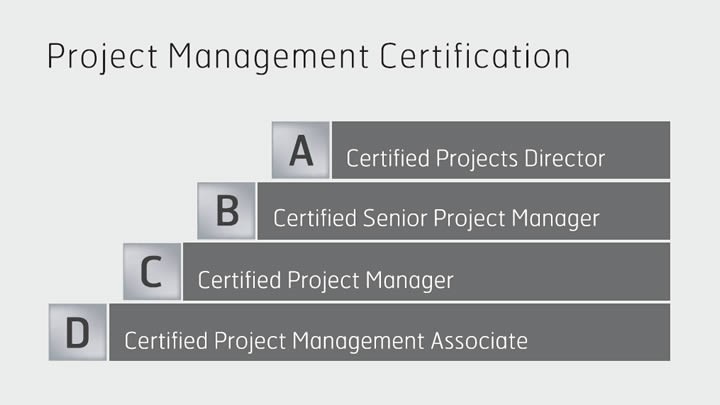 www.ravanshadnia.com-بخش دوم: پروژه و مدیریت پروژه
نتیجه گیری و تحلیل
78
www.ravanshadnia.com-بخش دوم: پروژه و مدیریت پروژه
چند سوال
79
آینده پروژه و مدیریت پروژه به کدام سمت می رود؟
تغییرات مفهوم پروژه در آینده چه خواهند بود؟
نقش انقلاب صنعتی چهارم (اینترنت اشیا، هوش مصنوعی، اطلاعات ابری) در مدیریت پروژه های آینده چیست؟
مدیریت پروژه چابک و جایگاه آن چگونه خواهد بود؟
معیارهای موفقیت مدیریت پروژه های ساختمانی چیست؟
میزان بلوغ مدیریت پروژه ایران را چگونه ارزیابی می کنید؟
آینده کسب و کارها و شغل های مرتبط با مدیریت پروژه چگونه خواهد بود؟
آینده پژوهش های مدیریت پروژه چه خواهد بود؟
www.ravanshadnia.com-بخش دوم: پروژه و مدیریت پروژه